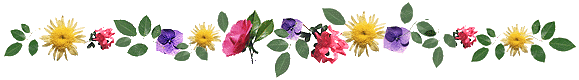 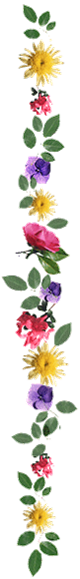 UNIT 3:MY FRIENDS
LESSON 2: A CLOSER LOOK 1
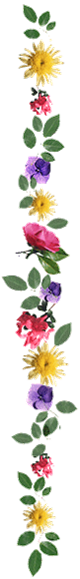 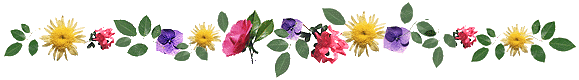 WARM UP
1. This is a boy. He has glasses
2. This is a girl. She is the tallest person in our class
3. This is a thin boy. He is short
4. She studies well. She has long black hair.
5. She is a beautiful girl. She is tall and slim.
VOCABULARY
confident (adj)
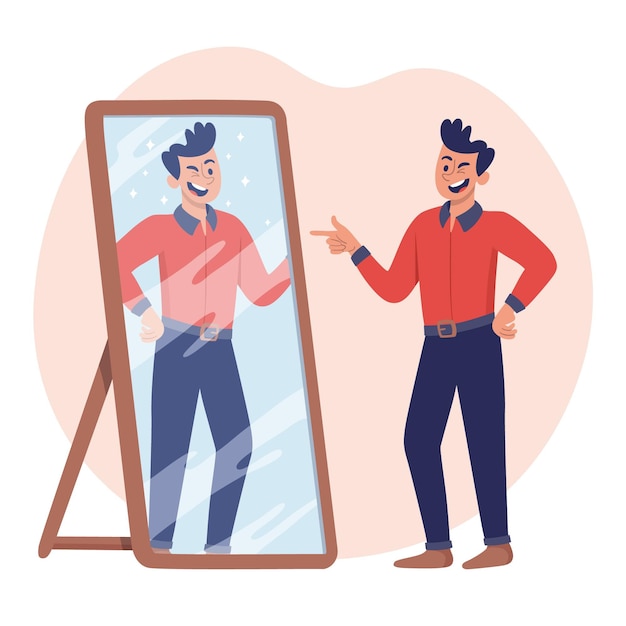 /ˈkɒnfɪdənt/
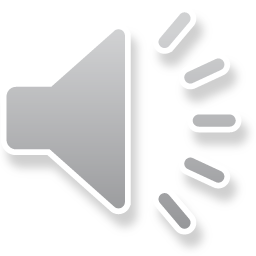 tự tin
VOCABULARY
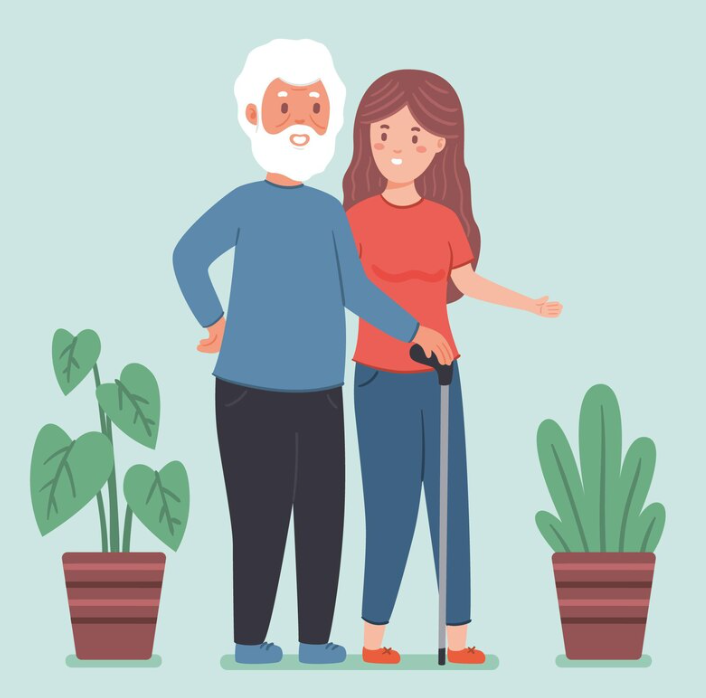 caring (adj)
/ˈkeərɪŋ/
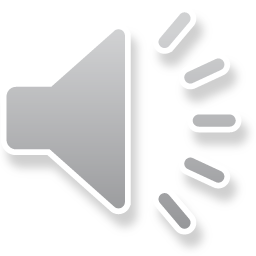 quan tâm
VOCABULARY
active (adj)
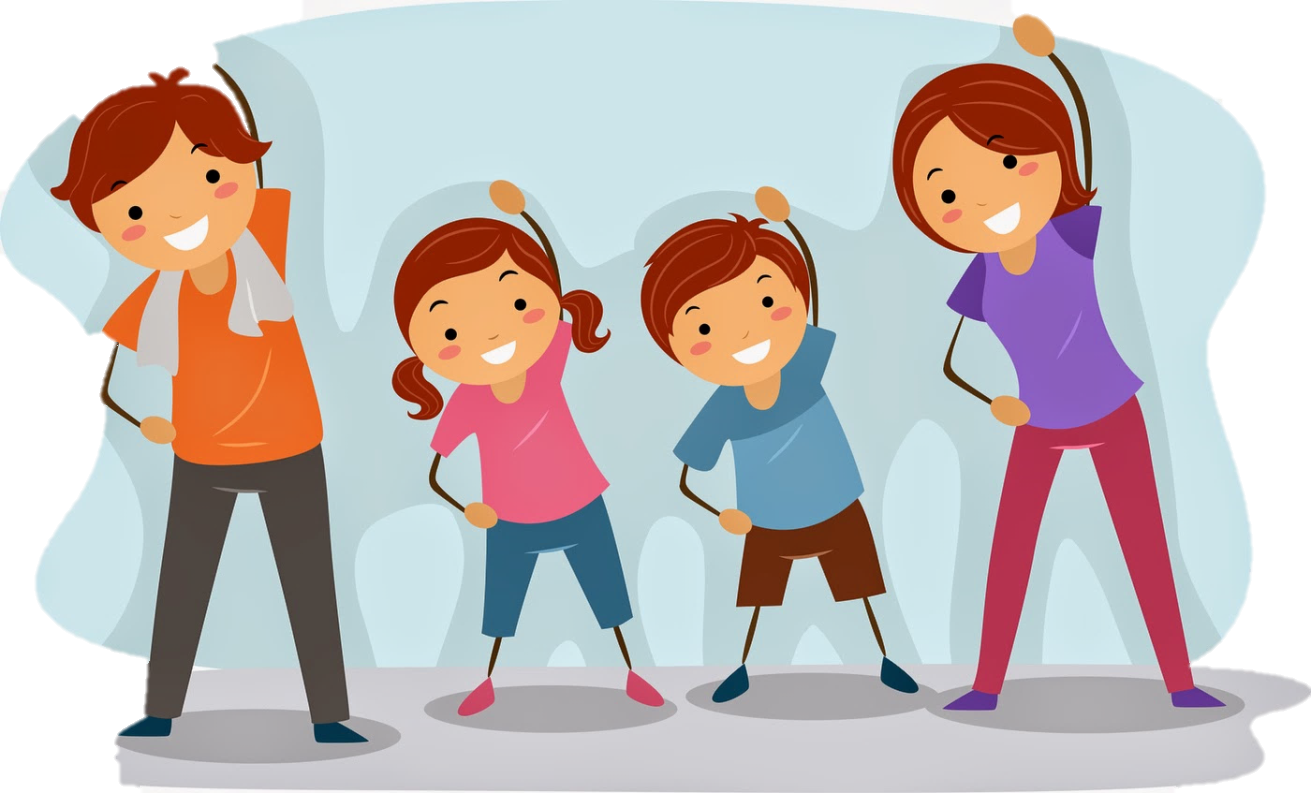 /ˈæktɪv/
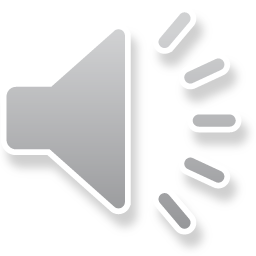 năng động
VOCABULARY
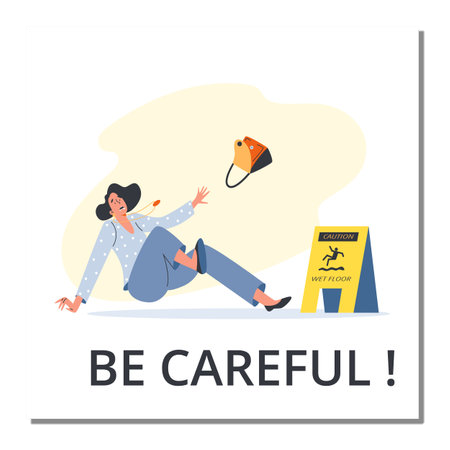 careful (adj)
/ˈkeəfl/
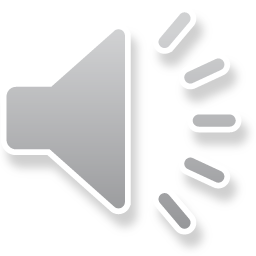 cẩn thận
VOCABULARY
creative (adj)
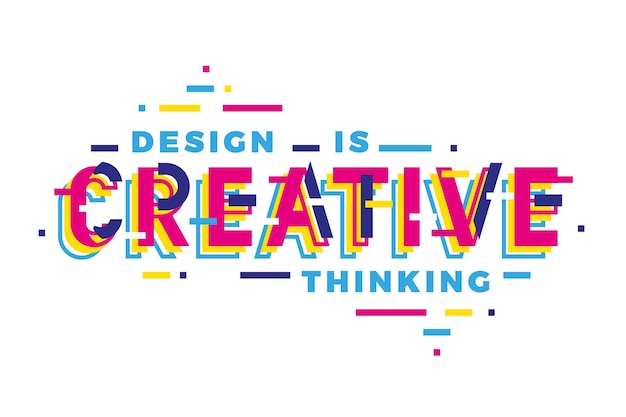 /kriˈeɪtɪv/
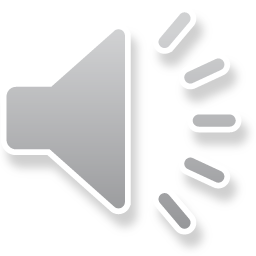 sáng tạo
VOCABULARY
shy (adj)
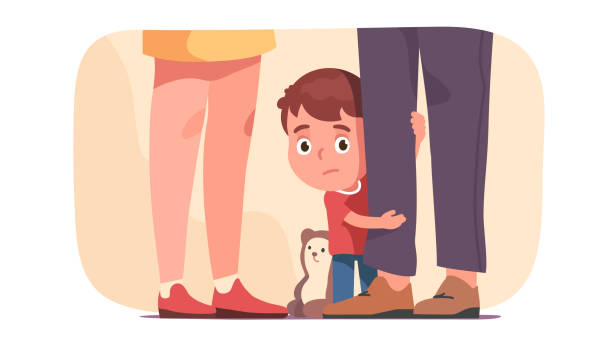 /ʃaɪ/
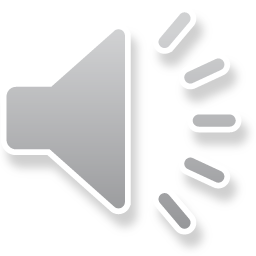 nhút nhát
VOCABULARY
kind (adj)
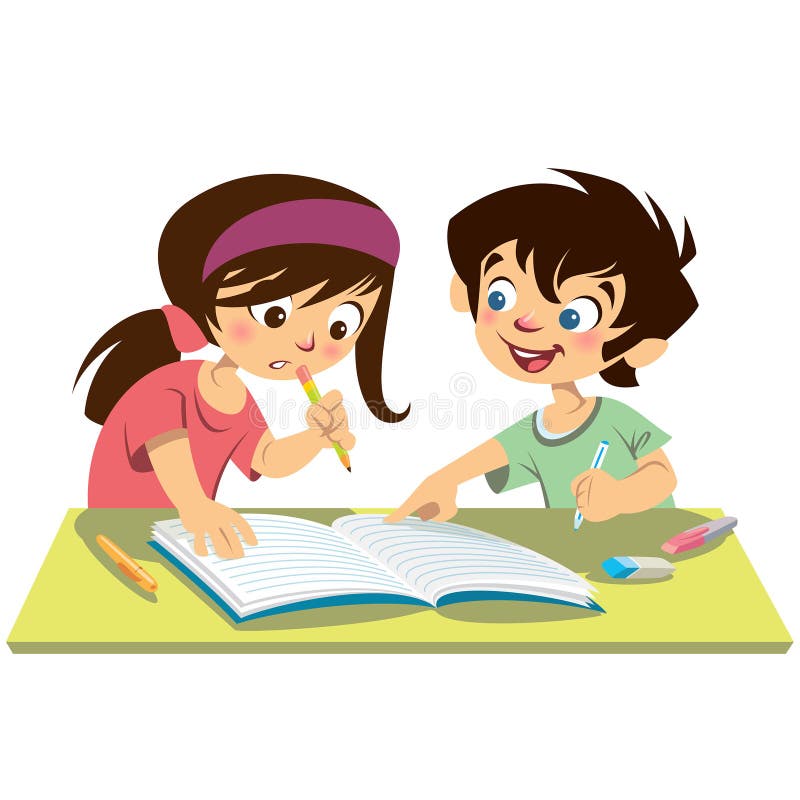 /kaɪnd/
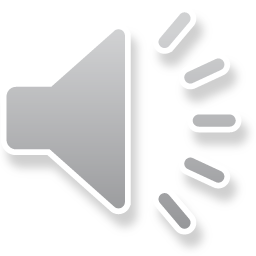 EX: Nam helps me to do homework. He is very kind
tốt bụng
VOCABULARY
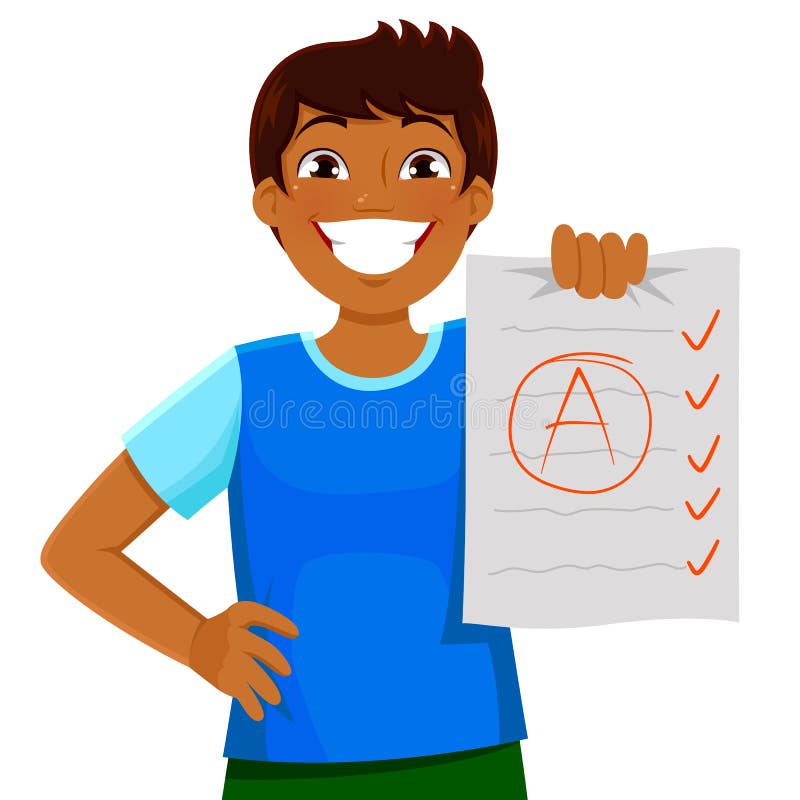 clever (adj)
/ˈklevə(r)/
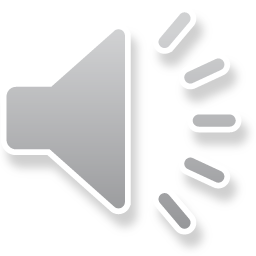 thông minh
VOCABULARY
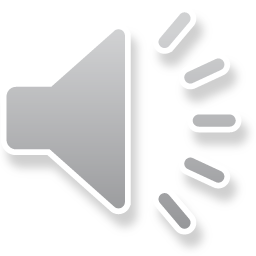 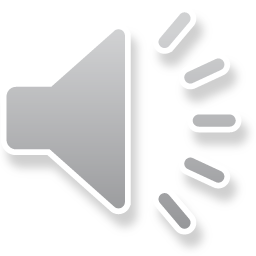 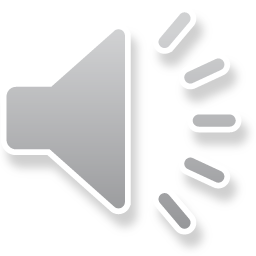 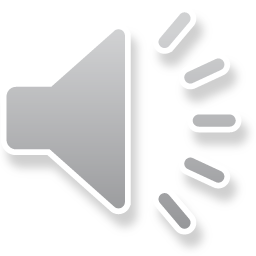 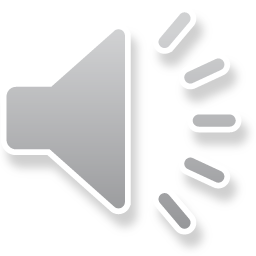 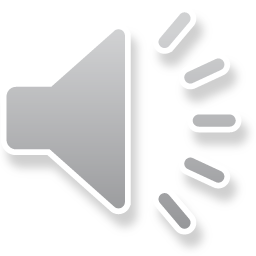 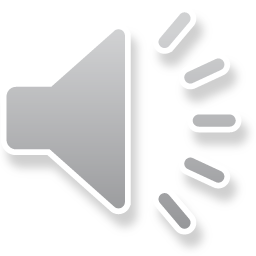 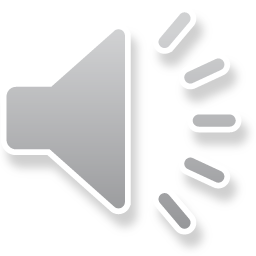 VOCABULARY
1
c
a
e
d
b
Match the adjectives to the pictures.
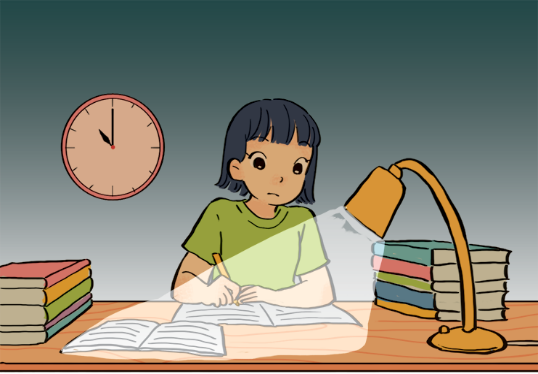 5. active
3. funny
1. hard-working
4. caring
4. caring
2. confident
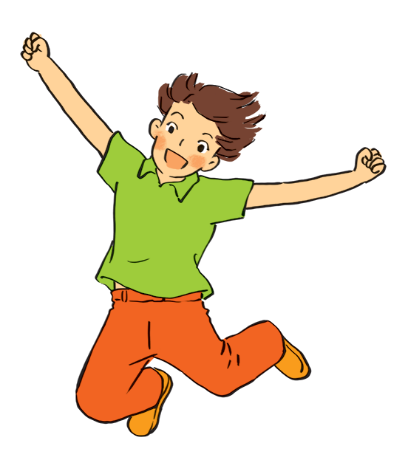 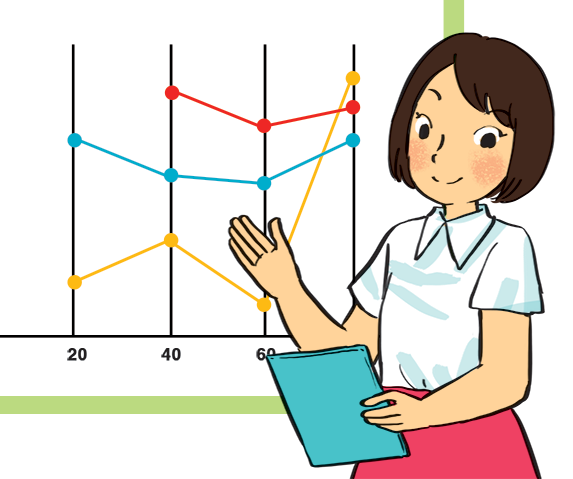 5. active
2. confident
1. hard-working
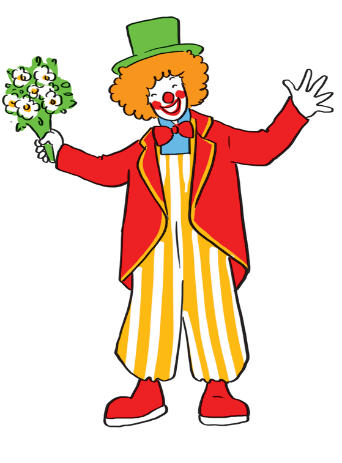 3. funny
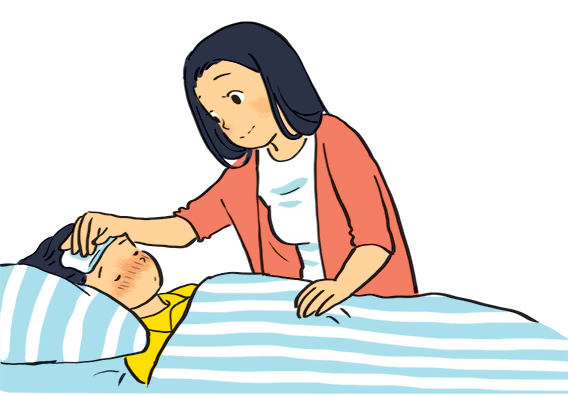 VOCABULARY
2
Use the adjectives in the box to complete the sentences. 
Pay attention to the highlighted  words / phrases.
friendly
creative
kind
clever
careful
shy
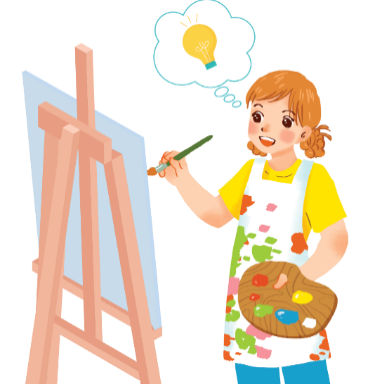 Mina is very _______ . She likes drawing pictures. She always has lots of new ideas.
creative
1.
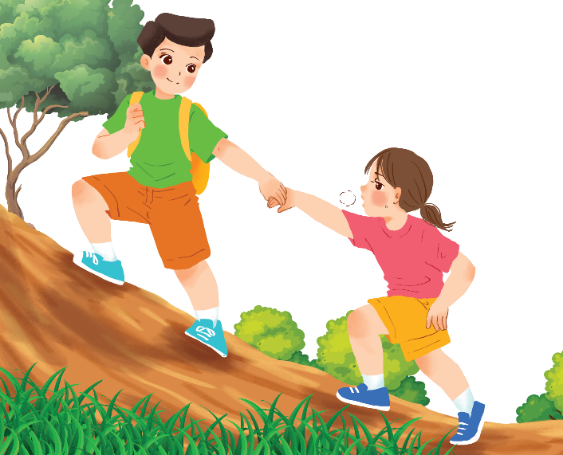 kind
Nam is _____ . 
He likes helping his friends.
2.
VOCABULARY
2
Use the adjectives in the box to complete the sentences. 
Pay attention to the highlighted  words / phrases.
kind
friendly
creative
clever
careful
shy
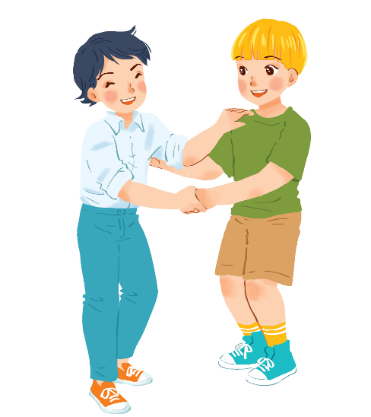 Minh Duc is ________.
He likes meeting new people.
3.
friendly
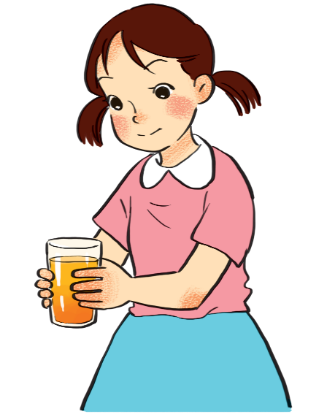 careful
Kim is very ______ . 
She pays attention to what she’s doing.
4.
F
T
T
T
VOCABULARY
F
2
Use the adjectives in the box to complete the sentences. 
Pay attention to the highlighted  words / phrases.
kind
friendly
creative
clever
shy
careful
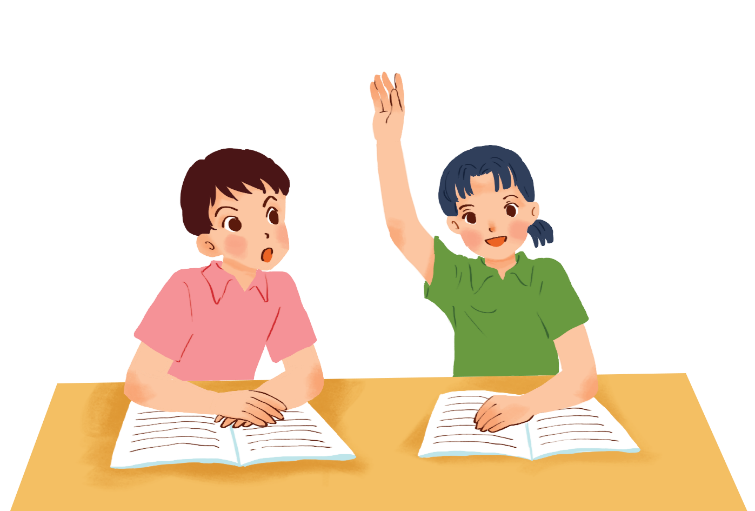 Mai is  ______ .
She learns things quickly and easily.
clever
5.
Choose the correct answer (A, B, C or D)
1. That’s a  		  designer. She has a lot of  new ideas.
hard – working	B. creative		C. shy		D. kind
2. Peter is so 	    . He of ten checks his writing twice before giving it to the teacher.
shy			B. creative		C. lovely		D. careful
3. Our teacher is very	      . She is always ready to help us.
A. clever		B. friendly		C. kind		D. shy
4. They were always	     at school. They care much about their study.
smart		B. clever		C. careless		D. hard – working 
5. Children are usually 		 with people they don’t know
A. funny		B. shy		C. careful		D. kind
B
D
C
D
B
VOCABULARY
Friendship ﬂower.
Work in groups. Write two personality adjectives for each group member.
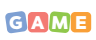 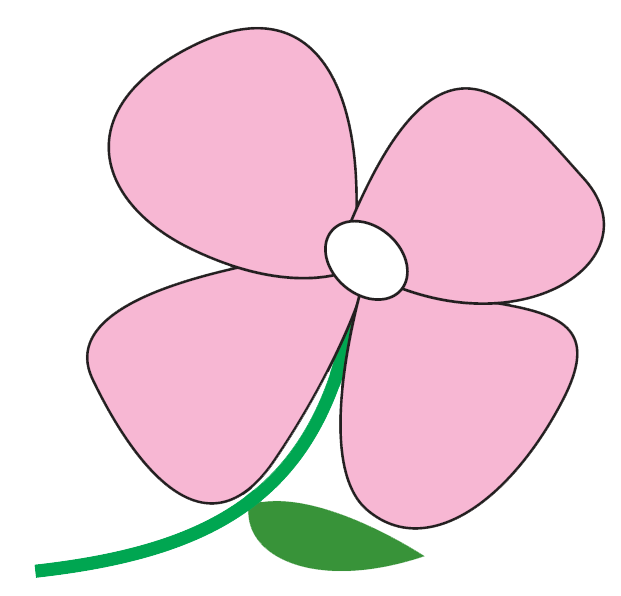 Minh: kind funny
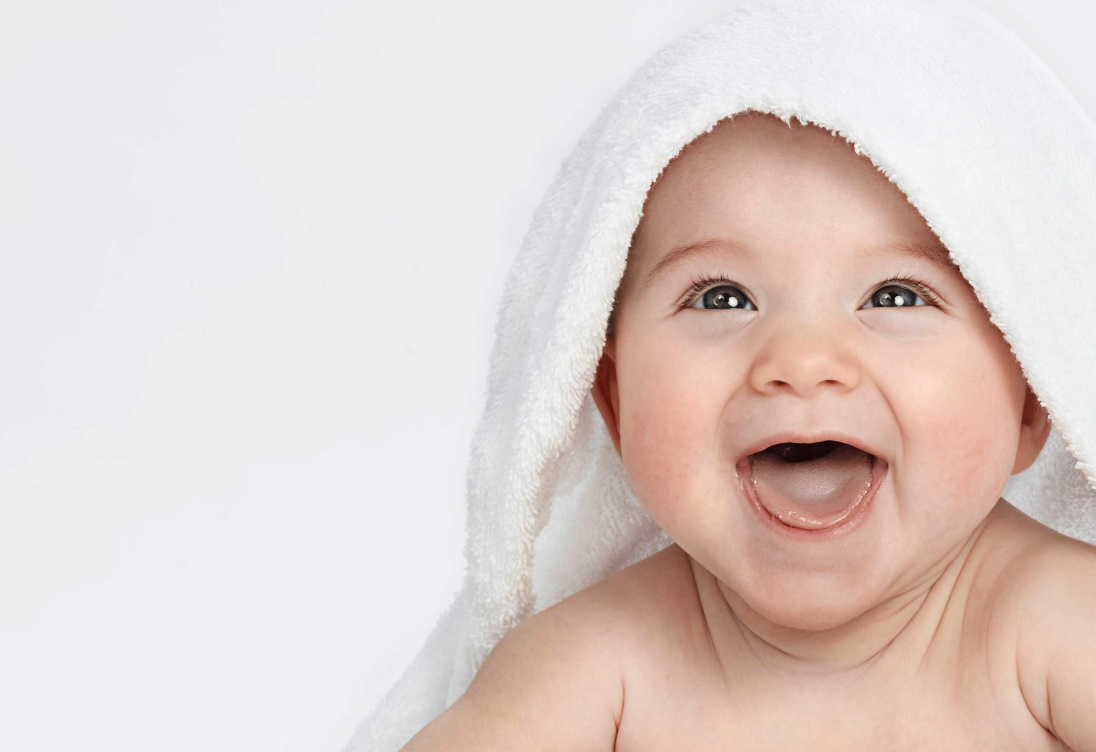 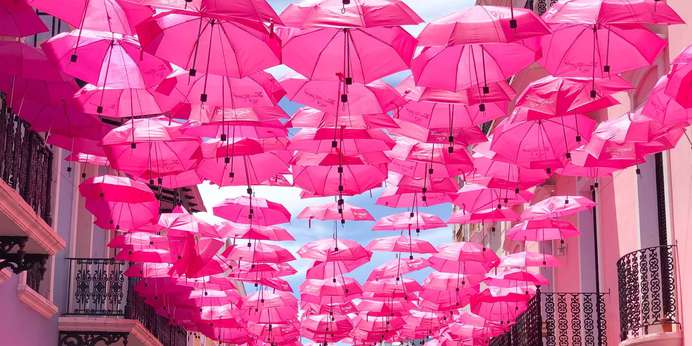 Who is this?
What color is it?
-> It’s a baby
-> It’s pink
PRONUNCIATION
Listen and repeat these words.
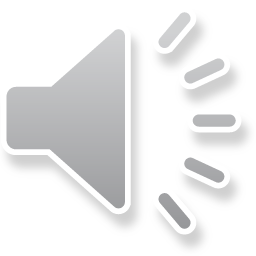 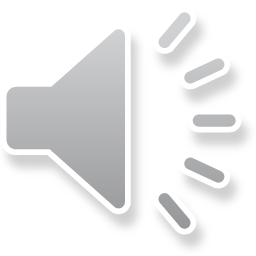 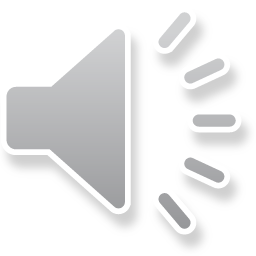 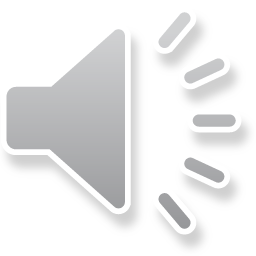 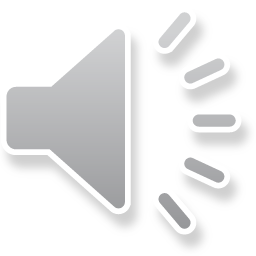 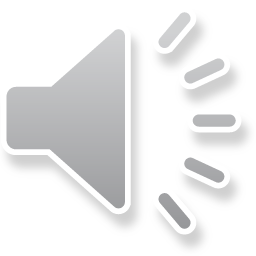 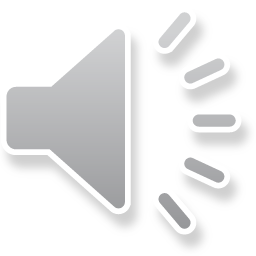 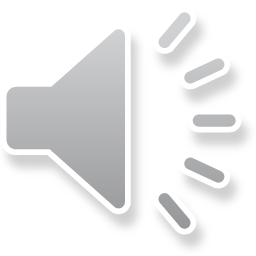 PRONUNCIATION
4
Listen and circle the words you hear. Then repeat.
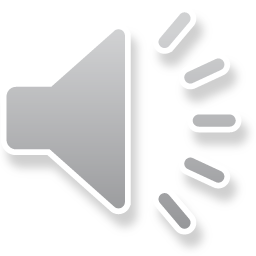 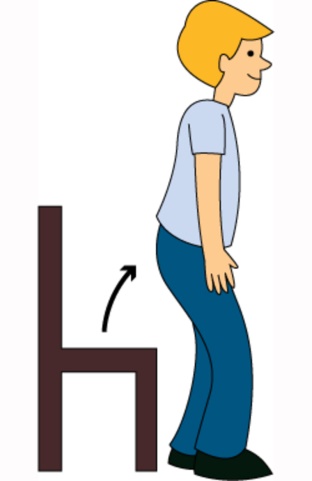 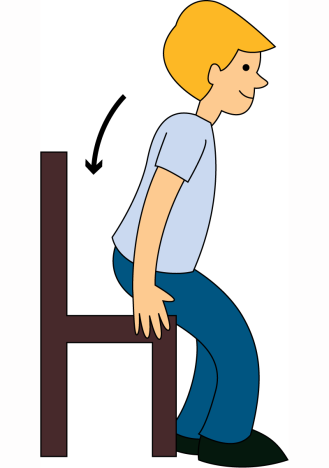 /p/
/b/
PRONUNCIATION
5
Listen. Then practise the chant. Notice the rhyme.
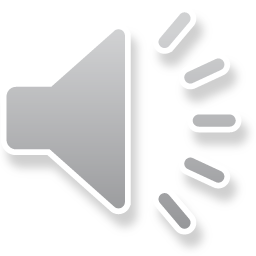 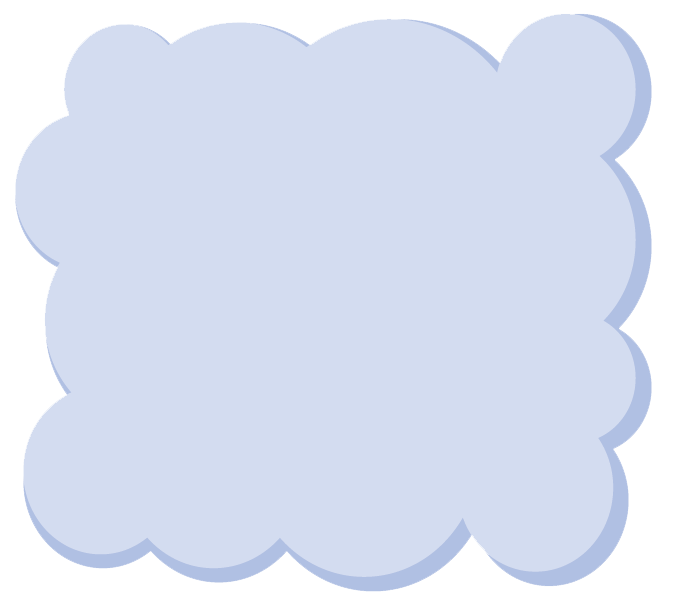 We’re having a picnic  
We’re having a picnic
Fun! Fun! Fun!
We’re bringing some biscuits  
We’re bringing some biscuits  
Yum! Yum! Yum!
We’re playing together  
We’re playing together  
Hurrah! Hurrah! Hurrah!
Take part in school activities
Help our friends
What should you do to become a good student?
Prepare lessons before going to school
Obey the school’s rule
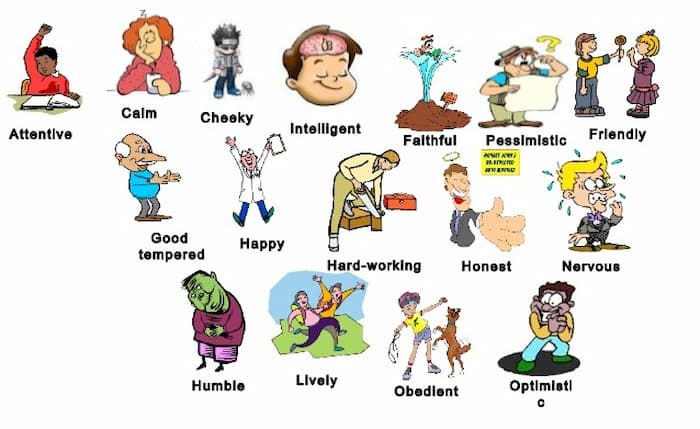 Educational factor: 
Everyone has their own personalities, but we need to be a good friend, a good student.
HAND OUT
1.What can you see? Label the pictures (They all begin with p or b). Then read the words aloud.
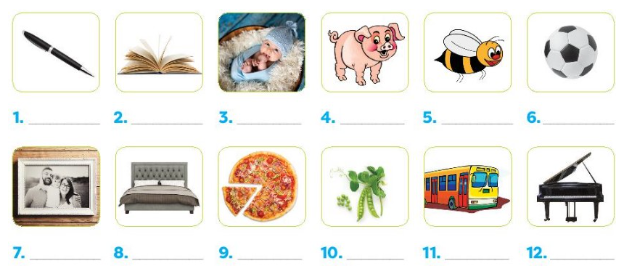 2.  Fill each blank with a suitable word from the box. 
funny                 is                      kind                       time                     cook                         hair
 
My grandma is my best friend. She is my father’s mother. This year, she (1) __________ 70 years old. She has a round face with long, white (2) __________. She teaches me to wash the dishes and (3) __________ dinner. She is (4) __________ to other people. She helps them when she can. She is (5) __________, too. She makes me laugh all the (6)__________. I love her so much.
Homework
- Learn the new words by heart.
- Do the exercises in the workbook.
- Do the task in hand out
- Prepare the next lesson
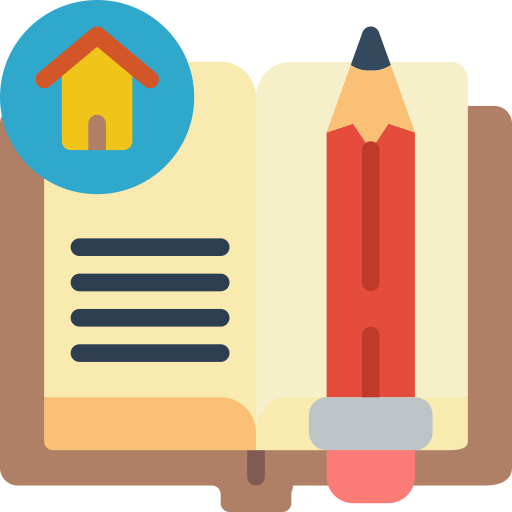 GOOD BYE!
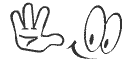 Thank you for your attention